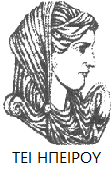 Ελληνική Δημοκρατία
Τεχνολογικό Εκπαιδευτικό Ίδρυμα Ηπείρου
ΜΕΘΟΔΟΛΟΓΙΑ ΤΗΣ ΕΡΕΥΝΑΣ
Ενότητα 11 : Διαδικασία Κριτικής Αξιολόγησης Ερευνητικών άρθρων

Δρ. Στέφανος Μαντζούκας
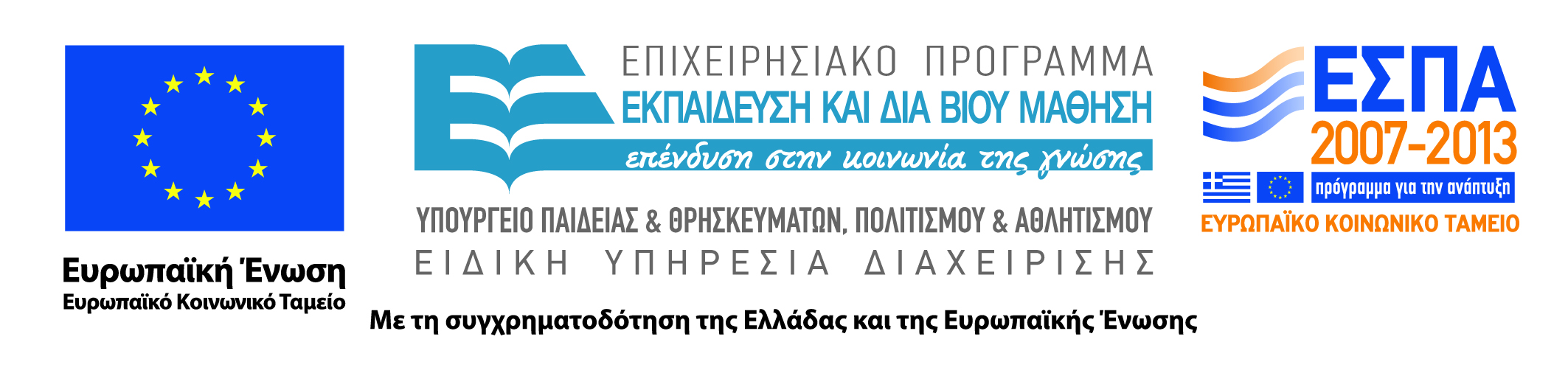 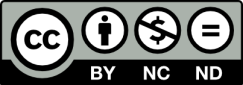 Ανοιχτά Ακαδημαϊκά Μαθήματα στο ΤΕΙ Ηπείρου
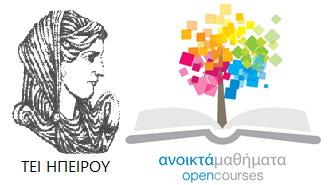 Τμήμα Νοσηλευτικής
Μεθοδολογία της Έρευνας
Ενότητα 11 : Ποσοτική Μεθοδολογία 
&
		Ερευνητική Ερώτηση

Δρ. Στέφανος Μαντζούκας
Επίκουρος Καθηγητής
Ιωάννινα, 2015
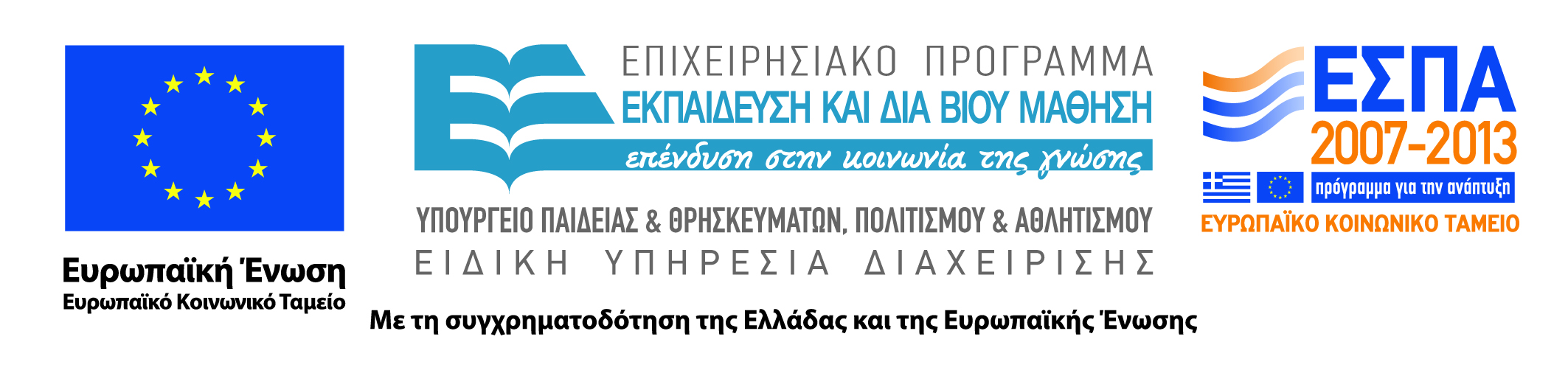 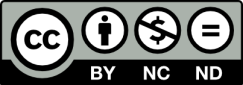 ΜΕΘΟΔΟΛΟΓΙΑ ΕΡΕΥΝΑΣ, Ενότητα 11, ΤΜΗΜΑ ΝΟΣΗΛΕΥΤΙΚΗ, 
ΤΕΙ ΗΠΕΙΡΟΥ- Ανοιχτά Ακαδημαϊκά Μαθήματα στο ΤΕΙ Ηπείρου
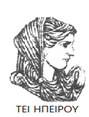 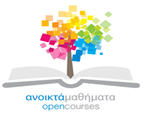 Άδειες Χρήσης
Το παρόν εκπαιδευτικό υλικό υπόκειται σε άδειες χρήσης Creative Commons. 
Για εκπαιδευτικό υλικό, όπως εικόνες, που υπόκειται σε άλλου τύπου άδειας χρήσης, η άδεια χρήσης αναφέρεται ρητώς.
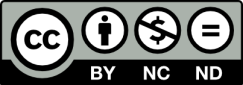 ΜΕΘΟΔΟΛΟΓΙΑ ΕΡΕΥΝΑΣ, Ενότητα 11, ΤΜΗΜΑ ΝΟΣΗΛΕΥΤΙΚΗ, 
ΤΕΙ ΗΠΕΙΡΟΥ- Ανοιχτά Ακαδημαϊκά Μαθήματα στο ΤΕΙ Ηπείρου
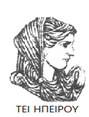 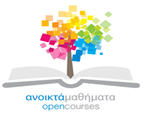 Χρηματοδότηση
Το έργο υλοποιείται στο πλαίσιο του Επιχειρησιακού Προγράμματος «Εκπαίδευση και Δια Βίου Μάθηση» και συγχρηματοδοτείται από την Ευρωπαϊκή Ένωση (Ευρωπαϊκό Κοινωνικό Ταμείο) και από εθνικούς πόρους.
Το έργο «Ανοικτά Ακαδημαϊκά Μαθήματα στο TEI Ηπείρου» έχει χρηματοδοτήσει μόνο τη αναδιαμόρφωση του εκπαιδευτικού υλικού.
Το παρόν εκπαιδευτικό υλικό έχει αναπτυχθεί στα πλαίσια του εκπαιδευτικού έργου του διδάσκοντα.
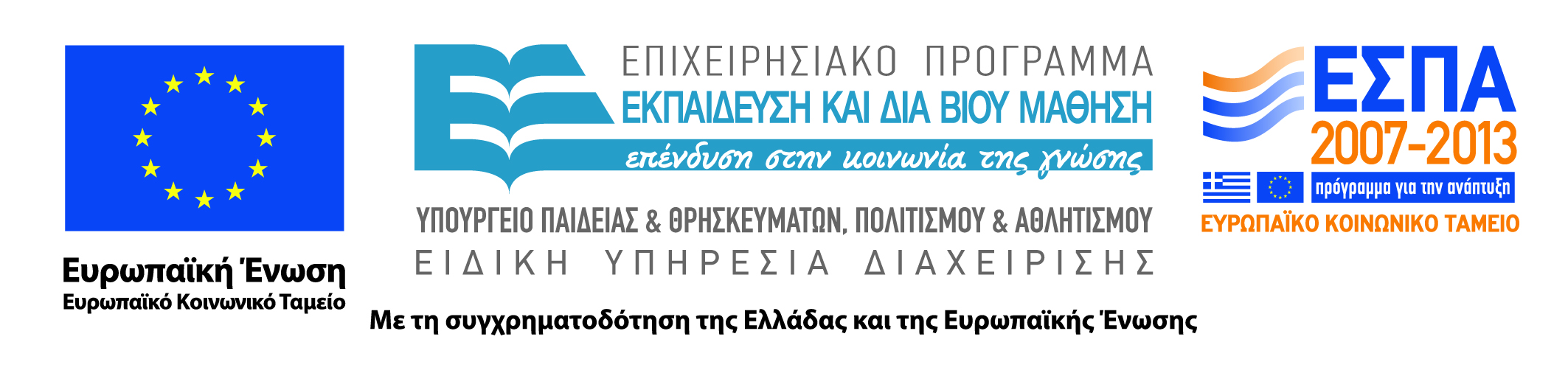 ΜΕΘΟΔΟΛΟΓΙΑ ΕΡΕΥΝΑΣ, Ενότητα 11, ΤΜΗΜΑ ΝΟΣΗΛΕΥΤΙΚΗΣ, 
ΤΕΙ ΗΠΕΙΡΟΥ- Ανοιχτά Ακαδημαϊκά Μαθήματα στο ΤΕΙ Ηπείρου
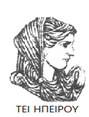 Σκοποί  ενότητας
Παρουσίαση των  στόχων και των σκοπών της ποιοτικής ανάλυσης. Επεξήγηση των σταδίων δημιουργίας ποιοτικής ανάλυσης, καθώς και του τρόπου παρουσίασης των ποιοτικών αποτελεσμάτων.
ΜΕΘΟΔΟΛΟΓΙΑ ΕΡΕΥΝΑΣ, Ενότητα 11, ΤΜΗΜΑ ΝΟΣΗΛΕΥΤΙΚΗΣ, 
ΤΕΙ ΗΠΕΙΡΟΥ- Ανοιχτά Ακαδημαϊκά Μαθήματα στο ΤΕΙ Ηπείρου
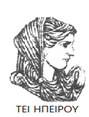 Περιεχόμενα  ενότητας
Είδη ποσοτικών ερευνών
Περιγραφικές ποσοτικές ερωτήσεις
Συγκριτικές ποσοτικές ερωτήσεις 
 Αξιολογικές ποσοτικές ερωτήσεις
Πειραματικές ποσοτικές ερωτήσεις
Η έννοια των μεταβλητών
ΜΕΘΟΔΟΛΟΓΙΑ ΕΡΕΥΝΑΣ, Ενότητα 11, ΤΜΗΜΑ ΝΟΣΗΛΕΥΤΙΚΗ, 
ΤΕΙ ΗΠΕΙΡΟΥ- Ανοιχτά Ακαδημαϊκά Μαθήματα στο ΤΕΙ Ηπείρου
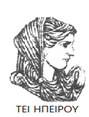 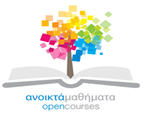 Μεθοδολογία της Έρευνας
Διαδικασία Κριτικής Αξιολόγησης Ερευνητικών άρθρων
ΜΕΘΟΔΟΛΟΓΙΑ ΕΡΕΥΝΑΣ, Ενότητα 11, ΤΜΗΜΑ ΝΟΣΗΛΕΥΤΙΚΗ, 
ΤΕΙ ΗΠΕΙΡΟΥ- Ανοιχτά Ακαδημαϊκά Μαθήματα στο ΤΕΙ Ηπείρου
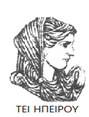 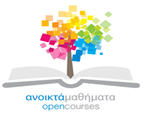 Ορισμός
Η κριτική ανάλυση ερευνών αποτελεί μια διαδικασία και δεξιότητα
Αυτές οι διαδικασίες και δεξιότητες μαθαίνονται (δεν γεννιόμαστε με αυτές τις δεξιότητες)  
Η κριτική ανάλυση είναι η διαδικασία της συστηματικής αξιολόγησης και ερμηνείας των ερευνών αναφορικά με την αξιοπιστία των αποτελεσμάτων τους και η δυνατότητα εφαρμογής τους στο χώρο εργασίας μας
ΜΕΘΟΔΟΛΟΓΙΑ ΕΡΕΥΝΑΣ, Ενότητα 11, ΤΜΗΜΑ ΝΟΣΗΛΕΥΤΙΚΗ, 
ΤΕΙ ΗΠΕΙΡΟΥ- Ανοιχτά Ακαδημαϊκά Μαθήματα στο ΤΕΙ Ηπείρου
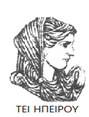 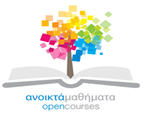 Προϋποθέσεις κριτικής ανάλυσης ερευνητικών αποδείξεων
Απαιτεί ο αναγνώστης ερευνών να μπορεί να κατανοήσει και να περιγράψει «τι είναι αυτό το οποίο η έρευνα μελετά» 

Απαιτεί την υποκειμενική συμμετοχή του αναγνώστη για το πώς η έρευνα σχετίζεται με 1) άλλες συναφείς/σχετικές έρευνες, 2) με την “κλινική” πράξη του αναγνώστη και 3) με το αν παρέχει εναλλακτική θέση
ΜΕΘΟΔΟΛΟΓΙΑ ΕΡΕΥΝΑΣ, Ενότητα 11, ΤΜΗΜΑ ΝΟΣΗΛΕΥΤΙΚΗ, 
ΤΕΙ ΗΠΕΙΡΟΥ- Ανοιχτά Ακαδημαϊκά Μαθήματα στο ΤΕΙ Ηπείρου
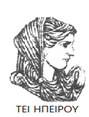 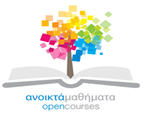 Προϋποθέσεις κριτικής ανάλυσης ερευνητικών αποδείξεων
Απαιτεί τη δυνατότητα σύνθεσης των αποτελεσμάτων, ώστε να αξιολογήσει σε ποιό βαθμό τα αποτελέσματα της έρευνας είναι χρήσιμα και σχετικά
ΜΕΘΟΔΟΛΟΓΙΑ ΕΡΕΥΝΑΣ, Ενότητα 11, ΤΜΗΜΑ ΝΟΣΗΛΕΥΤΙΚΗ, 
ΤΕΙ ΗΠΕΙΡΟΥ- Ανοιχτά Ακαδημαϊκά Μαθήματα στο ΤΕΙ Ηπείρου
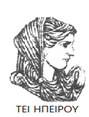 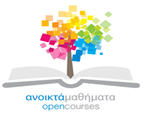 Σκοπός Κριτικής Ανάλυσης
Ο σκοπός της κριτικής ανάλυσης είναι να εντοπιστούν τα δυνατά και αδύνατα σημεία ενός ερευνητικού άρθρου 
ο πιο εύκολος τρόπος να επιτευχθεί αυτό είναι με τον “τεμαχισμό” του ερευνητικού άρθρου στις υποενότητες του και κάθε υποενότητα χωριστά να αξιολογηθεί
ΜΕΘΟΔΟΛΟΓΙΑ ΕΡΕΥΝΑΣ, Ενότητα 11, ΤΜΗΜΑ ΝΟΣΗΛΕΥΤΙΚΗ, 
ΤΕΙ ΗΠΕΙΡΟΥ- Ανοιχτά Ακαδημαϊκά Μαθήματα στο ΤΕΙ Ηπείρου
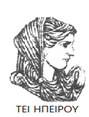 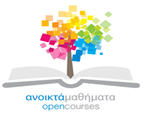 Οι Υποενότητες Ερευνητικού  Άρθρου
Οι υποενότητες σε ένα άρθρο είναι:
Τίτλος, λέξεις κλειδιά και συγγραφείς
Περίληψη (Abstract)
Εισαγωγή (Introduction)
Βιβλιογραφική ανασκόπηση (Literature review) 
Μέθοδο/ Μεθοδολογία (Method/ Methodology)
Αποτελέσματα (Results/ Findings)
Συζήτηση (Discussion)
Παραπομπές (References)
ΜΕΘΟΔΟΛΟΓΙΑ ΕΡΕΥΝΑΣ, Ενότητα 11, ΤΜΗΜΑ ΝΟΣΗΛΕΥΤΙΚΗ, 
ΤΕΙ ΗΠΕΙΡΟΥ- Ανοιχτά Ακαδημαϊκά Μαθήματα στο ΤΕΙ Ηπείρου
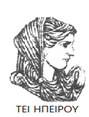 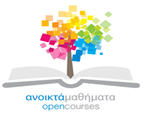 Τίτλος, λέξεις κλειδιά και συγγραφείς
Αντανακλά ο τίτλος το άρθρο και διαβάζοντας μπορείς να καταλάβεις τι πρόκειται να διαπραγματευτεί το άρθρο
Παρέχει στοιχεία ο τίτλος για το τι θα ερευνήθηκε, ποιοί θα συμμετείχαν στην έρευνα, που έγινε η έρευνα, πως έγινε η έρευνα και δυνητικά πότε έγινε  
Οι λέξεις κλειδιά εμπεριέχουν και αντιπροσωπεύουν το περιεχόμενο τις έρευνας
Οι συγγραφείς είναι σχετικοί και κατάλληλοι για τη διεξαγωγή της έρευνας
ΜΕΘΟΔΟΛΟΓΙΑ ΕΡΕΥΝΑΣ, Ενότητα 11, ΤΜΗΜΑ ΝΟΣΗΛΕΥΤΙΚΗ, 
ΤΕΙ ΗΠΕΙΡΟΥ- Ανοιχτά Ακαδημαϊκά Μαθήματα στο ΤΕΙ Ηπείρου
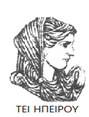 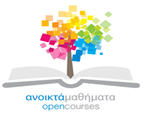 Κριτική Αξιολόγηση-Περίληψη
Αν είναι συνοπτική και πιστή περιγραφή του άρθρου

Αν δίνει πληροφορίες για τα βασικά σημεία της έρευνας

Αν έχει συνοχή και δεν κάνει αξιολογικές κρίσεις (οι περιλήψεις πρέπει να είναι περιγραφικές –να μην έχουν βιβλιογραφία)
ΜΕΘΟΔΟΛΟΓΙΑ ΕΡΕΥΝΑΣ, Ενότητα 11, ΤΜΗΜΑ ΝΟΣΗΛΕΥΤΙΚΗ, 
ΤΕΙ ΗΠΕΙΡΟΥ- Ανοιχτά Ακαδημαϊκά Μαθήματα στο ΤΕΙ Ηπείρου
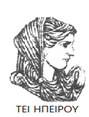 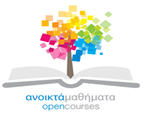 Κριτική Αξιολόγηση Περίληψη
Αν δίνει συνοπτικές πληροφορίες για το δείγμα, για τον αριθμό των συμμετεχόντων, για τη μέθοδο/ μεθοδολογία που εφαρμόσθηκε και για τα αποτελέσματα της έρευνας
ΜΕΘΟΔΟΛΟΓΙΑ ΕΡΕΥΝΑΣ, Ενότητα 11, ΤΜΗΜΑ ΝΟΣΗΛΕΥΤΙΚΗ, 
ΤΕΙ ΗΠΕΙΡΟΥ- Ανοιχτά Ακαδημαϊκά Μαθήματα στο ΤΕΙ Ηπείρου
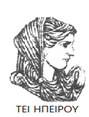 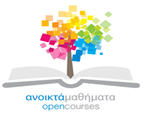 Κριτική Αξιολόγηση Εισαγωγή
Αν παρουσιάζονται οι στόχοι και σκοποί της έρευνας, καθώς και η ερευνητική ερώτηση

Αν είναι δυνατόν να απαντηθούν/ επιτευχθούν οι στόχοι/ σκοποί και ερευνηθεί το ερευνητικό ερώτημα

Αν οι στόχοι και σκοποί της έρευνας είναι σχετικοί με το θέμα που εσείς ασχολείστε
ΜΕΘΟΔΟΛΟΓΙΑ ΕΡΕΥΝΑΣ, Ενότητα 11, ΤΜΗΜΑ ΝΟΣΗΛΕΥΤΙΚΗ, 
ΤΕΙ ΗΠΕΙΡΟΥ- Ανοιχτά Ακαδημαϊκά Μαθήματα στο ΤΕΙ Ηπείρου
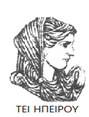 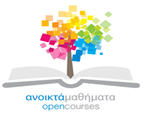 Κριτική Αξιολόγηση- Εισαγωγή
Αν οι στόχοι και σκοποί, καθώς και η ερευνητική ερώτηση έχουν μελετηθεί από άλλες έρευνες, και αν ναι, τί παραπάνω προσθέτει η παρούσα έρευνα
Αν πληροφορεί για το θεωρητικό (φιλοσοφικό) πλαίσιο, όπου διεξήχθη η έρευνα
Τεκμηριώνεται ο λόγος και η λογική της ανάγκης διεξαγωγής της έρευνας και εντοπίζεται το ερευνητικό κενό (αυτό το σημείο μπορεί να βρίσκεται και ή μόνο στην βιβλιογραφική ανασκόπηση)
ΜΕΘΟΔΟΛΟΓΙΑ ΕΡΕΥΝΑΣ, Ενότητα 11, ΤΜΗΜΑ ΝΟΣΗΛΕΥΤΙΚΗ, 
ΤΕΙ ΗΠΕΙΡΟΥ- Ανοιχτά Ακαδημαϊκά Μαθήματα στο ΤΕΙ Ηπείρου
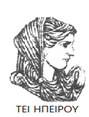 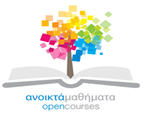 Κριτική Αξιολόγηση Βιβλιογραφικής Ανασκόπησης
Αν συμπεριλαμβάνονται όλες οι σχετικές ιδέες/ θέσεις/ απόψεις που υπάρχουν στη βιβλιογραφία στην ανασκόπηση (δηλ. να μην είναι μονόπλευρη ή μυωπική η ανασκόπηση)
Αν υπάρχει κριτική θέση του ερευνητή απέναντι στην υπάρχουσα βιβλιογραφία (η ανασκόπηση δεν πρέπει να είναι ένας περιγραφικός κατάλογος ιδεών)
ΜΕΘΟΔΟΛΟΓΙΑ ΕΡΕΥΝΑΣ, Ενότητα 11, ΤΜΗΜΑ ΝΟΣΗΛΕΥΤΙΚΗ, 
ΤΕΙ ΗΠΕΙΡΟΥ- Ανοιχτά Ακαδημαϊκά Μαθήματα στο ΤΕΙ Ηπείρου
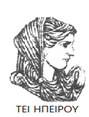 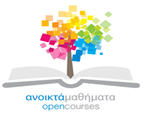 Κριτική Αξιολόγηση Βιβλιογραφικής Ανασκόπησης
Αν εντοπίζει ανεπάρκειες ή ασυνέχειες στην υπάρχουσα βιβλιογραφία αναφορικά με το θέμα
Αν υπάρχει μια λογική συνέχεια που κλιμακώνεται, ώστε να αποδεικνύει την αναγκαιότητα της διενέργειας της παρούσας έρευνας
Αν εξυπηρετεί τους στόχους της έρευνας
ΜΕΘΟΔΟΛΟΓΙΑ ΕΡΕΥΝΑΣ, Ενότητα 11, ΤΜΗΜΑ ΝΟΣΗΛΕΥΤΙΚΗ, 
ΤΕΙ ΗΠΕΙΡΟΥ- Ανοιχτά Ακαδημαϊκά Μαθήματα στο ΤΕΙ Ηπείρου
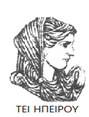 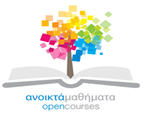 Κριτική Αξιολόγηση της Μεθόδου/ Μεθοδολογίας
Αν υπάρχει ένα σαφές μεθοδολογικό πλαίσιο (παρουσιάζεται η φιλοσοφία του ερευνητή, εντοπίζεται το είδος της μεθοδολογίας, και υπάρχει ανάλυση και τεκμηρίωση)
Αν είναι η μέθοδος/ μεθοδολογία που εφαρμόστηκε κατάλληλη για να απαντηθεί η ερευνητική ερώτηση
ΜΕΘΟΔΟΛΟΓΙΑ ΕΡΕΥΝΑΣ, Ενότητα 11, ΤΜΗΜΑ ΝΟΣΗΛΕΥΤΙΚΗ, 
ΤΕΙ ΗΠΕΙΡΟΥ- Ανοιχτά Ακαδημαϊκά Μαθήματα στο ΤΕΙ Ηπείρου
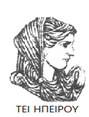 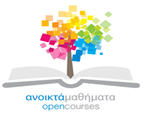 Κριτική Αξιολόγηση της Μεθόδου/ Μεθοδολογίας
Αν είναι η μέθοδος/ μεθοδολογία σε αρμονία με το ερευνητικό πρόβλημα, το θεωρητικό πλαίσιο της μελέτης και της βιβλιογραφικής ανασκόπησης
Αν περιγράφετε με λεπτομέρεια το δείγμα
Αν είναι αντιπροσωπευτικό το δείγμα
ΜΕΘΟΔΟΛΟΓΙΑ ΕΡΕΥΝΑΣ, Ενότητα 11, ΤΜΗΜΑ ΝΟΣΗΛΕΥΤΙΚΗ, 
ΤΕΙ ΗΠΕΙΡΟΥ- Ανοιχτά Ακαδημαϊκά Μαθήματα στο ΤΕΙ Ηπείρου
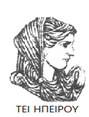 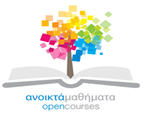 Κριτική Αξιολόγηση της Μεθόδου/ Μεθοδολογίας
Αν είναι σαφή τα κριτήρια αποδοχής και αποκλεισμού του δείγματος
Αν τα εργαλεία συλλογής δεδομένων ήταν αξιόπιστα
Αν είναι δεοντολογική η μελέτη
ΜΕΘΟΔΟΛΟΓΙΑ ΕΡΕΥΝΑΣ, Ενότητα 11, ΤΜΗΜΑ ΝΟΣΗΛΕΥΤΙΚΗ, 
ΤΕΙ ΗΠΕΙΡΟΥ- Ανοιχτά Ακαδημαϊκά Μαθήματα στο ΤΕΙ Ηπείρου
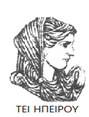 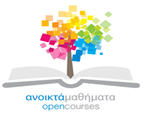 Κριτική Αξιολόγηση των Αποτελεσμάτων
Αν εξάγονται τα αποτελέσματα από τα δεδομένα (δηλ. δεν τα δημιουργεί από τη φαντασία του ο ερευνητής)
Αν περιγράφονται με επάρκεια τα αποτελέσματα, ώστε να μπορούν να αξιολογηθούν (δηλ. αν είναι όλα τα στοιχεία παρόντα)
ΜΕΘΟΔΟΛΟΓΙΑ ΕΡΕΥΝΑΣ, Ενότητα 11, ΤΜΗΜΑ ΝΟΣΗΛΕΥΤΙΚΗ, 
ΤΕΙ ΗΠΕΙΡΟΥ- Ανοιχτά Ακαδημαϊκά Μαθήματα στο ΤΕΙ Ηπείρου
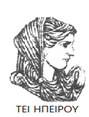 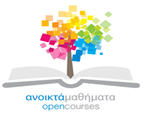 Κριτική Αξιολόγηση των Αποτελεσμάτων
Αν επεξηγούνται ή ερμηνεύονται τα αποτελέσματα από τον ερευνητή (δηλ. δεν απλώς περιγράφει, αλλά επεξηγεί και ερμηνεύει τα όσα περιγράφει) 
Αν παρουσιάζονται τα αποτελέσματα με κατανοητό τρόπο
Αν απαντούν τα αποτελέσματα την ερευνητική ερώτηση
ΜΕΘΟΔΟΛΟΓΙΑ ΕΡΕΥΝΑΣ, Ενότητα 11, ΤΜΗΜΑ ΝΟΣΗΛΕΥΤΙΚΗ, 
ΤΕΙ ΗΠΕΙΡΟΥ- Ανοιχτά Ακαδημαϊκά Μαθήματα στο ΤΕΙ Ηπείρου
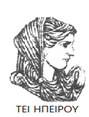 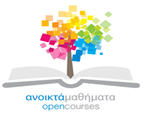 Κριτική Αξιολόγηση της Συζήτησης
Αν επιτυγχάνει τους στόχους/ σκοπούς

Αν τα εξαχθέντα συμπεράσματα δικαιολογούνται από τα αποτελέσματα

Αν τα αποτελέσματα συγκρίνονται και αντιπαραβάλλονται με άλλες έρευνες – τόσο υποστηρικτικές, όσο και μη-υποστηρικτικές
ΜΕΘΟΔΟΛΟΓΙΑ ΕΡΕΥΝΑΣ, Ενότητα 11, ΤΜΗΜΑ ΝΟΣΗΛΕΥΤΙΚΗ, 
ΤΕΙ ΗΠΕΙΡΟΥ- Ανοιχτά Ακαδημαϊκά Μαθήματα στο ΤΕΙ Ηπείρου
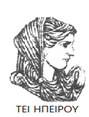 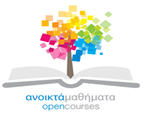 Κριτική Αξιολόγηση της Συζήτησης
Αν διευκρινίζει ο ερευνητής την δυνατότητα εφαρμογής των αποτελεσμάτων π.χ. πως τα αποτελέσματα της έρευνας θα επηρεάσει την πράξη και σε ποια περιβάλλοντα μπορεί να εφαρμοστεί
Αν παρέχονται προτάσεις από τον ερευνητή για μελλοντικές εξελίξεις ή έρευνες πάνω στο θέμα
Αν οι περιορισμοί/ αδυναμίες της έρευνας παρουσιάζονται
ΜΕΘΟΔΟΛΟΓΙΑ ΕΡΕΥΝΑΣ, Ενότητα 11, ΤΜΗΜΑ ΝΟΣΗΛΕΥΤΙΚΗ, 
ΤΕΙ ΗΠΕΙΡΟΥ- Ανοιχτά Ακαδημαϊκά Μαθήματα στο ΤΕΙ Ηπείρου
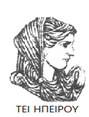 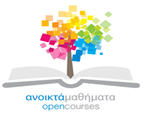 Κριτική Αξιολόγηση των Παραπομπών
Αν οι παραπομπές που εμφανίζονται μέσα στο κείμενο αναγράφονται όλες στο τέλος στη λίστα παραπομπών (βιβλιογραφία)

Αν είναι πρόσφατες οι παραπομπές

Αν υποστηρίζουν οι παραπομπές την εργασία
ΜΕΘΟΔΟΛΟΓΙΑ ΕΡΕΥΝΑΣ, Ενότητα 11, ΤΜΗΜΑ ΝΟΣΗΛΕΥΤΙΚΗ, 
ΤΕΙ ΗΠΕΙΡΟΥ- Ανοιχτά Ακαδημαϊκά Μαθήματα στο ΤΕΙ Ηπείρου
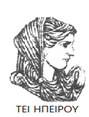 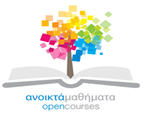 Παράδειγμα αξιολόγησης άρθρου
Άρθρο
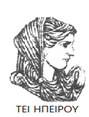 ΜΕΘΟΔΟΛΟΓΙΑ ΕΡΕΥΝΑΣ, Ενότητα 11, ΤΜΗΜΑ ΝΟΣΗΛΕΥΤΙΚΗΣ, 
ΤΕΙ ΗΠΕΙΡΟΥ- Ανοιχτά Ακαδημαϊκά Μαθήματα στο ΤΕΙ Ηπείρου
Σημειώματα
29
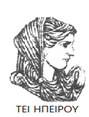 ΜΕΘΟΔΟΛΟΓΙΑ ΕΡΕΥΝΑΣ, Ενότητα 11, ΤΜΗΜΑ ΝΟΣΗΛΕΥΤΙΚΗΣ, 
ΤΕΙ ΗΠΕΙΡΟΥ- Ανοιχτά Ακαδημαϊκά Μαθήματα στο ΤΕΙ Ηπείρου
Σημείωμα Αδειοδότησης
Το παρόν υλικό διατίθεται με τους όρους της άδειας χρήσης Creative Commons Αναφορά Δημιουργού-Μη Εμπορική Χρήση-Όχι Παράγωγα Έργα 4.0 Διεθνές [1] ή μεταγενέστερη. Εξαιρούνται τα αυτοτελή έργα τρίτων π.χ. φωτογραφίες, Διαγράμματα κ.λ.π., τα οποία εμπεριέχονται σε αυτό και τα οποία αναφέρονται μαζί με τους όρους χρήσης τους στο «Σημείωμα Χρήσης Έργων Τρίτων».
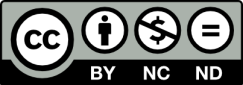 Ο δικαιούχος μπορεί να παρέχει στον αδειοδόχο ξεχωριστή άδεια να  χρησιμοποιεί το έργο για εμπορική χρήση, εφόσον αυτό του  ζητηθεί.
[1]
http://creativecommons.org/licenses/by-nc-nd/4.0/deed.el
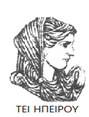 ΜΕΘΟΔΟΛΟΓΙΑ ΕΡΕΥΝΑΣ, Ενότητα 11, ΤΜΗΜΑ ΝΟΣΗΛΕΥΤΙΚΗΣ, 
ΤΕΙ ΗΠΕΙΡΟΥ- Ανοιχτά Ακαδημαϊκά Μαθήματα στο ΤΕΙ Ηπείρου
Σημείωμα Αναφοράς
Copyright Τεχνολογικό Ίδρυμα Ηπείρου. Στέφανος Μαντζούκας.
Μεθοδολογία της Ερευνας.
Έκδοση: 1.0 Ιωάννινα, 2015. 
Διαθέσιμο από τη δικτυακή διεύθυνση:
http://eclass.teiep.gr/courses/NOSH100/
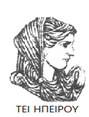 ΜΕΘΟΔΟΛΟΓΙΑ ΕΡΕΥΝΑΣ, Ενότητα 11, ΤΜΗΜΑ ΝΟΣΗΛΕΥΤΙΚΗΣ, 
ΤΕΙ ΗΠΕΙΡΟΥ- Ανοιχτά Ακαδημαϊκά Μαθήματα στο ΤΕΙ Ηπείρου
Διατήρηση Σημειωμάτων
Οποιαδήποτε  αναπαραγωγή ή διασκευή του υλικού θα πρέπει  να συμπεριλαμβάνει:

το Σημείωμα Αναφοράς
το  Σημείωμα Αδειοδότησης
τη Δήλωση Διατήρησης Σημειωμάτων
το Σημείωμα Χρήσης Έργων Τρίτων (εφόσον υπάρχει) 

μαζί με τους συνοδευόμενους υπερσυνδέσμους.
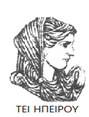 ΜΕΘΟΔΟΛΟΓΙΑ ΕΡΕΥΝΑΣ, Ενότητα 11, ΤΜΗΜΑ ΝΟΣΗΛΕΥΤΙΚΗΣ
ΤΕΙ ΗΠΕΙΡΟΥ- Ανοιχτά Ακαδημαϊκά Μαθήματα στο ΤΕΙ Ηπείρου
Τέλος Ενότητας
Επεξεργασία: Βαΐτσα Τσακστάρα
Ιωάννινα, 2015
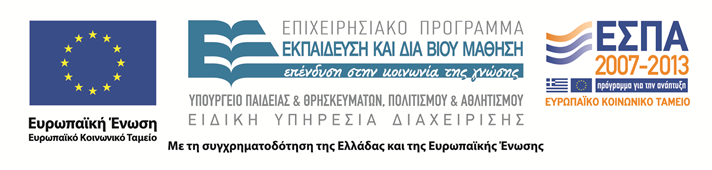 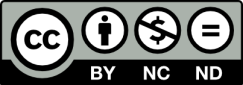 ΜΕΘΟΔΟΛΟΓΙΑ ΕΡΕΥΝΑΣ, Ενότητα 11, ΤΜΗΜΑ ΝΟΣΗΛΕΥΤΙΚΗΣ
ΤΕΙ ΗΠΕΙΡΟΥ- Ανοιχτά Ακαδημαϊκά Μαθήματα στο ΤΕΙ Ηπείρου
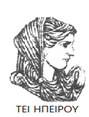 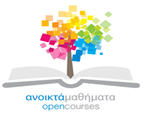 Βιβλιογραφία
Δαρβίρη Χ. 2009. Μεθοδολογία Έρευνας στο Χώρο της Υγείας Πασχαλίδης Αθήνα

Μερκούρης Α., 2008. Μεθοδολογία Νοσηλευτικής Έρευνας. Έλλην, Αθήνα. 

Mantzoukas S., 2007. “Issues of representation within qualitative inquiry”. Chapter in the edited book:
Bryman A. “Qualitative Research 2 ”. Sage Publication, London.

Μαντζούκας Σ. 2003. “Έρευνα και αντιληπτικά περιγράμματα: Τα είδη και η χρησιμότητα τους για τους ερευνητές νοσηλευτές”. Νοσηλευτική, 42(4), 405-413.

Μαντζούκας Σ.., 2007. “Ποιοτική έρευνα σε έξι εύκολα βήματα: Η επιστημολογία, οι μέθοδοι και η παρουσίαση”.Νοσηλευτική, 46(2), 176-187.

Mantzoukas S., 2008. “Facilitating research students in formulating qualitative research questions”.
Nurse Education Today, 28(3), 371-377.

Mantzoukas S., 2011. “Exploring ethnographic genres and developing validity appraisal tools”. Journal of Research in Nursing (published early online).

Σαχίνη Κ. 2000 Μεθοδολογία έρευνας. Βήτα, Αθήν
Τέλος Ενότητας
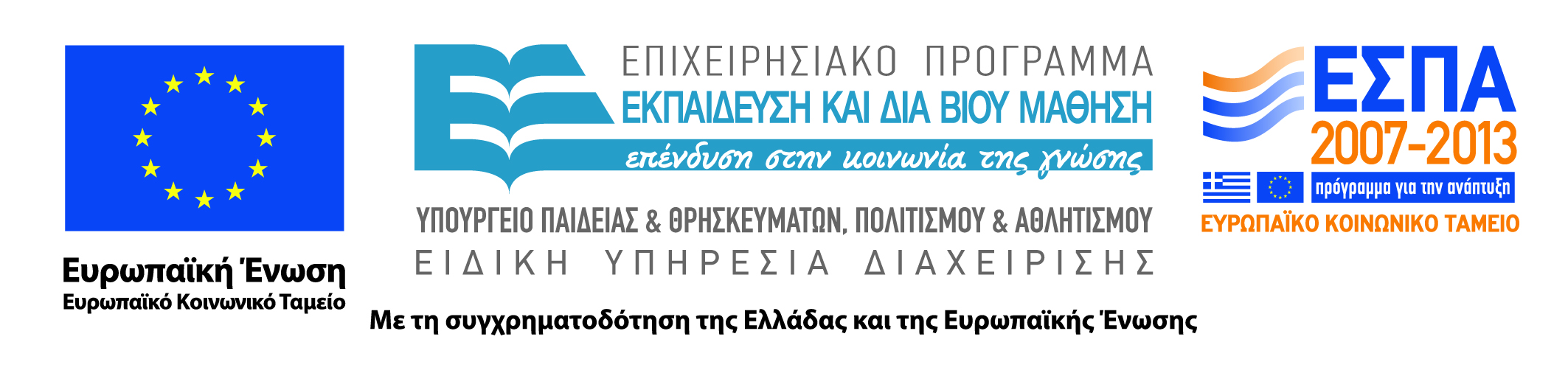 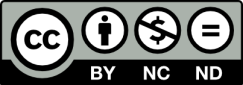